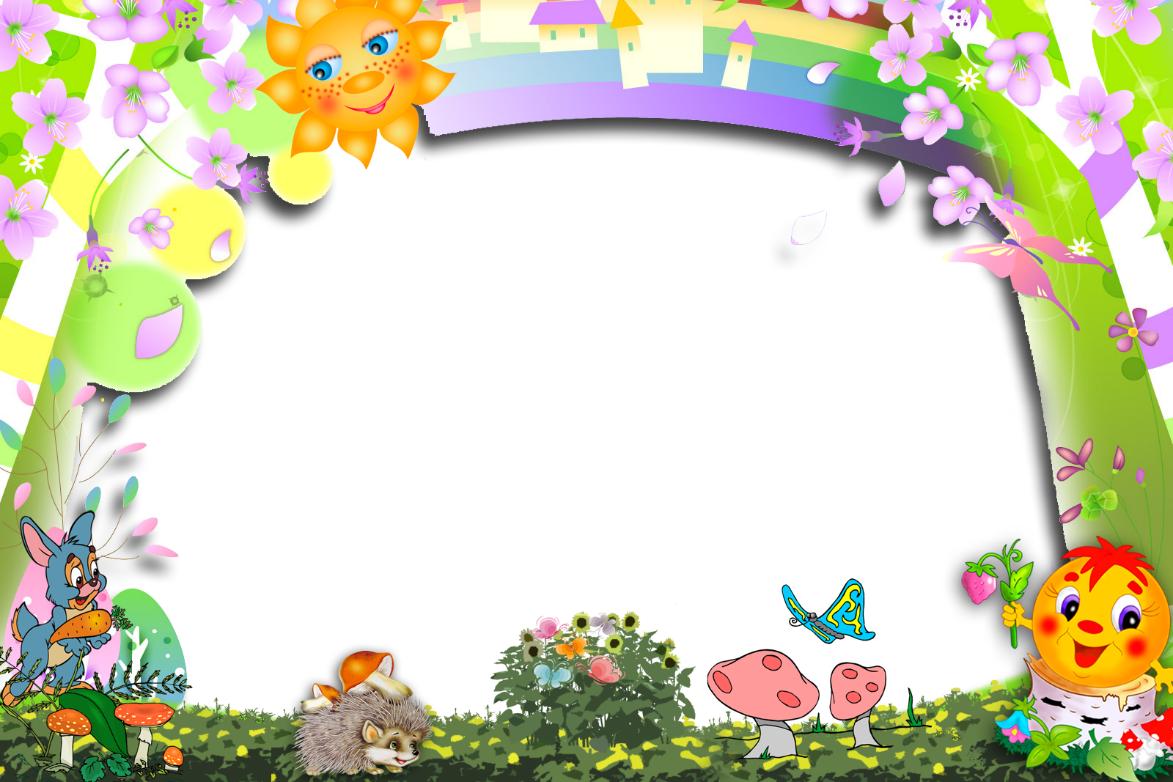 «ЛОГОРИТМИКА В ДЕТСКОМ САДУ»
Муниципальное автономное дошкольное образовательное учреждение «Детский сад № 6»
«ЛОГОРИТМИКА В ЖИЗНИ ДЕТЕЙ»
Подготовила: 
         
          музыкальный руководитель  - Шпаковская Л.М.
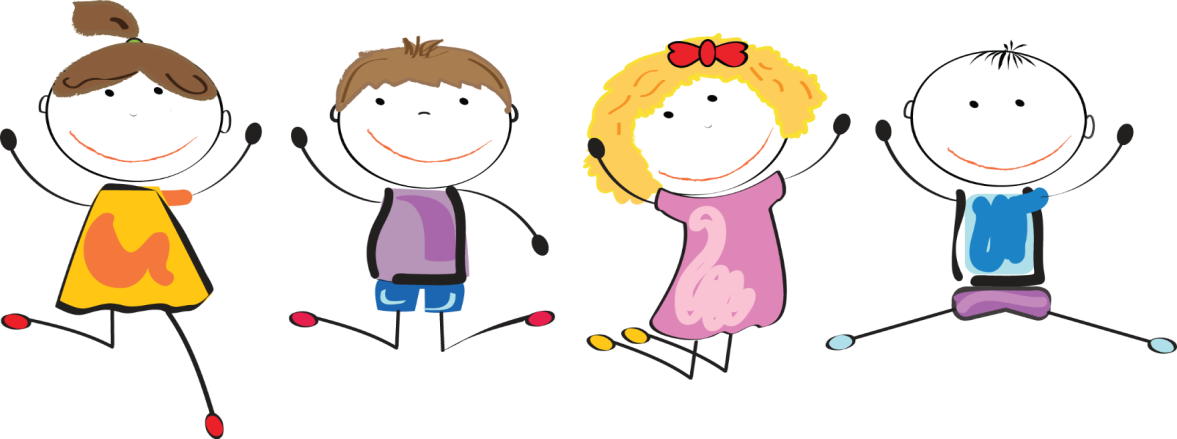 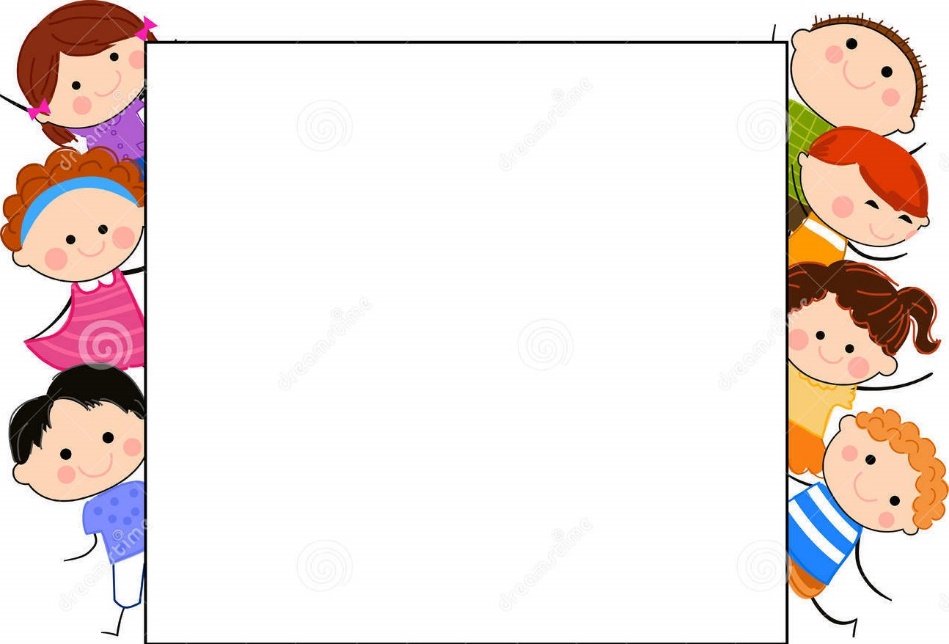 АКТУАЛЬНОСТЬ...
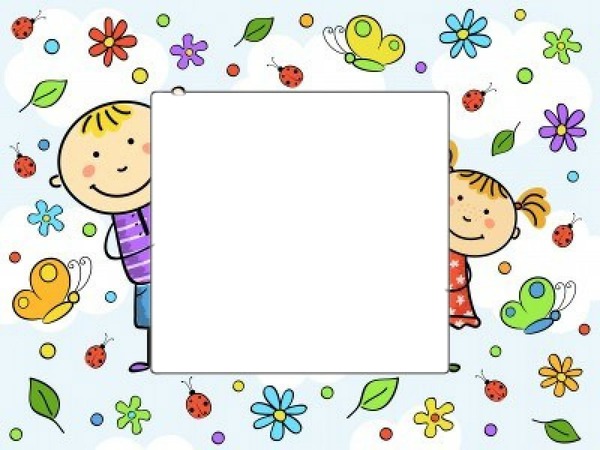 АКТУАЛЬНОСТЬ...
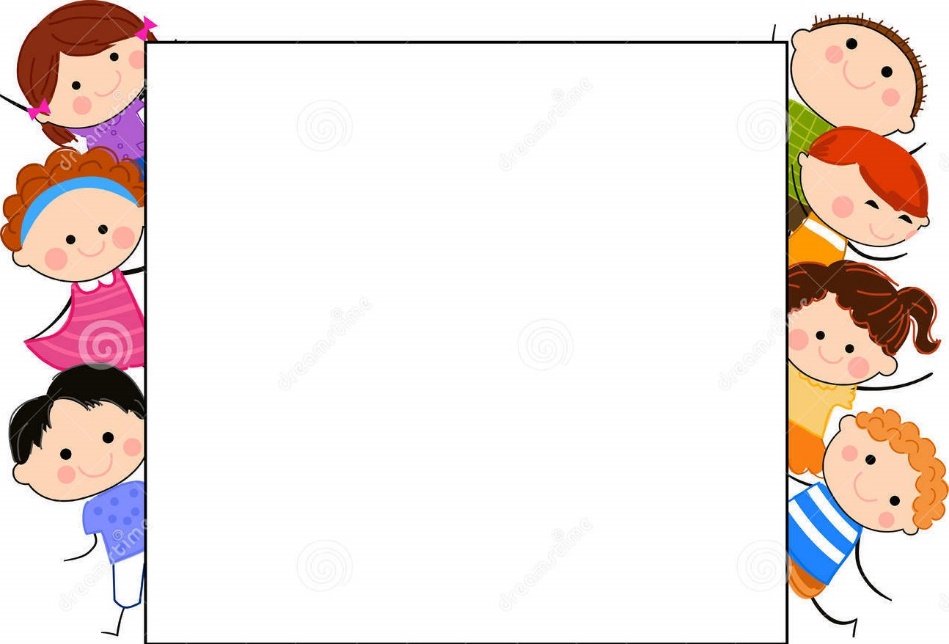 АКТУАЛЬНОСТЬ...
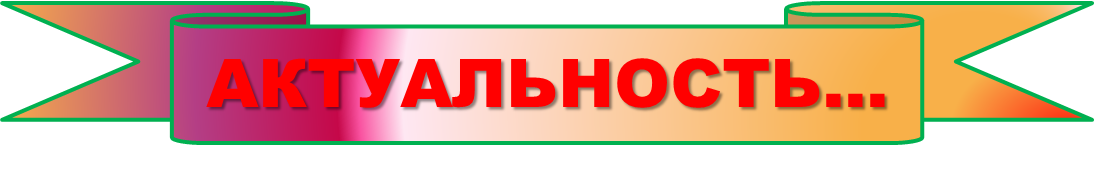 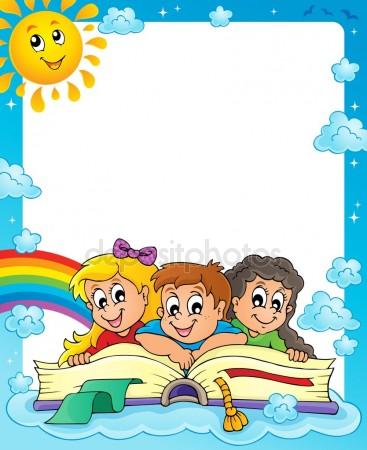 ЛОГОПЕДИЧЕСКАЯ РИТМИКА … 
И одно из звеньев коррекционной педагогики, которое связывает воедино слово (звук), музыку и движения…
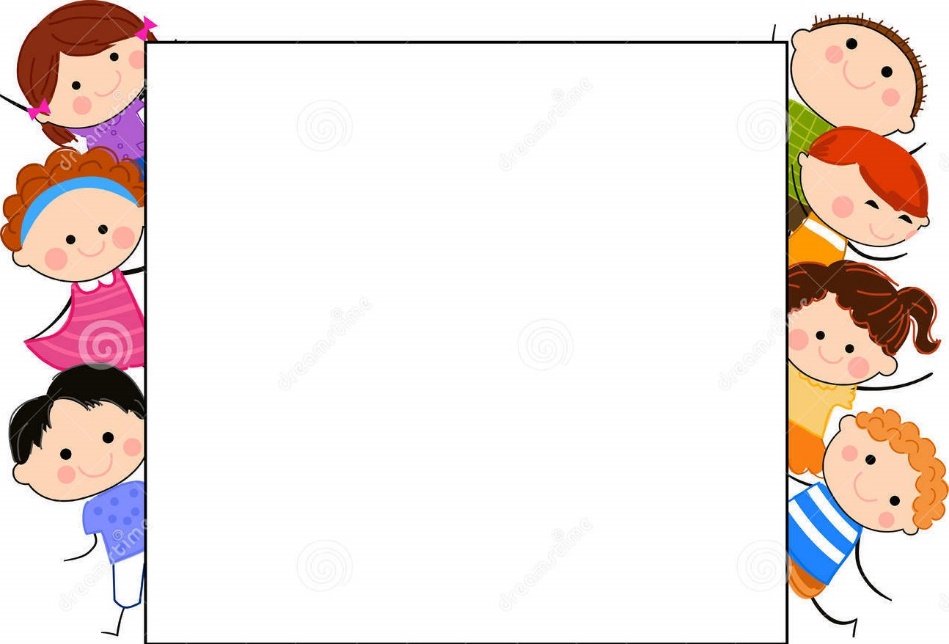 АКТУАЛЬНОСТЬ...
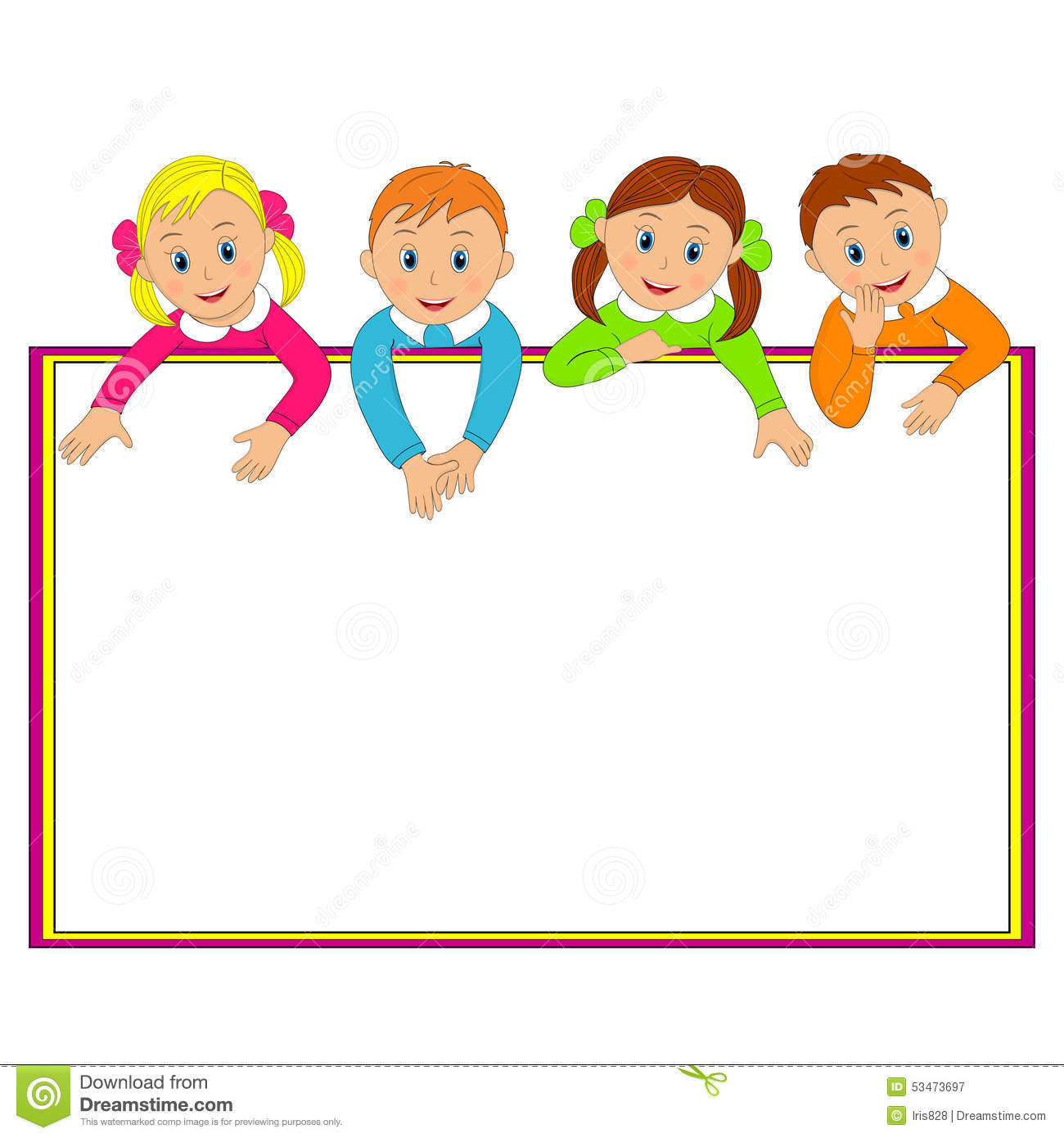 ЦЕЛЬЮ ЛОГОРИТМИКИ …
ЯВЛЯЕТСЯ КОРРЕКЦИЯ И ПРОФИЛАКТИКА ИМЕЮЩИХСЯ ОТКЛОНЕНИЙ В РЕЧЕВОМ РАЗВИТИИ РЕБЁНКА ПОСРЕДСТВОМ СОЧЕТАНИЯ СЛОВА, ДВИЖЕНИЯ И МУЗЫКИ.
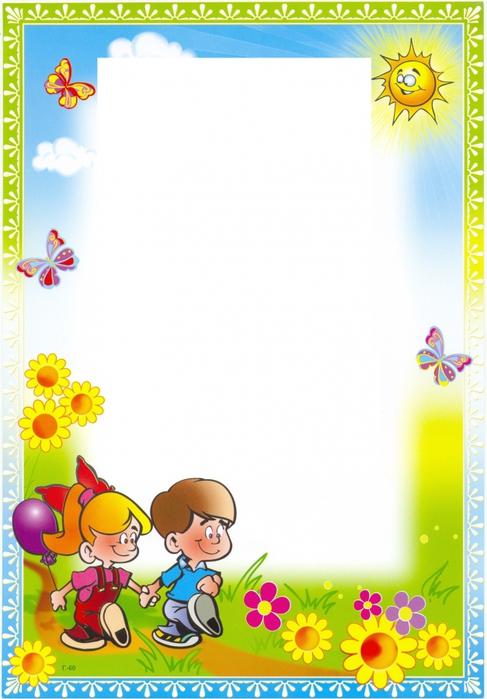 ЗАДАЧАМИ ЛОГОРИТМИКИ ЯВЛЯЮТСЯ: 
развивать общую и мелкую моторику, внимание, память и речь; 
совершенствовать навык точности выполнения движений в соответствии с текстом и чувством ритма; 
развивать артикуляционный аппарат;
закреплять умение ориентироваться в пространстве; 
воспитывать музыкальный слух и ритм.
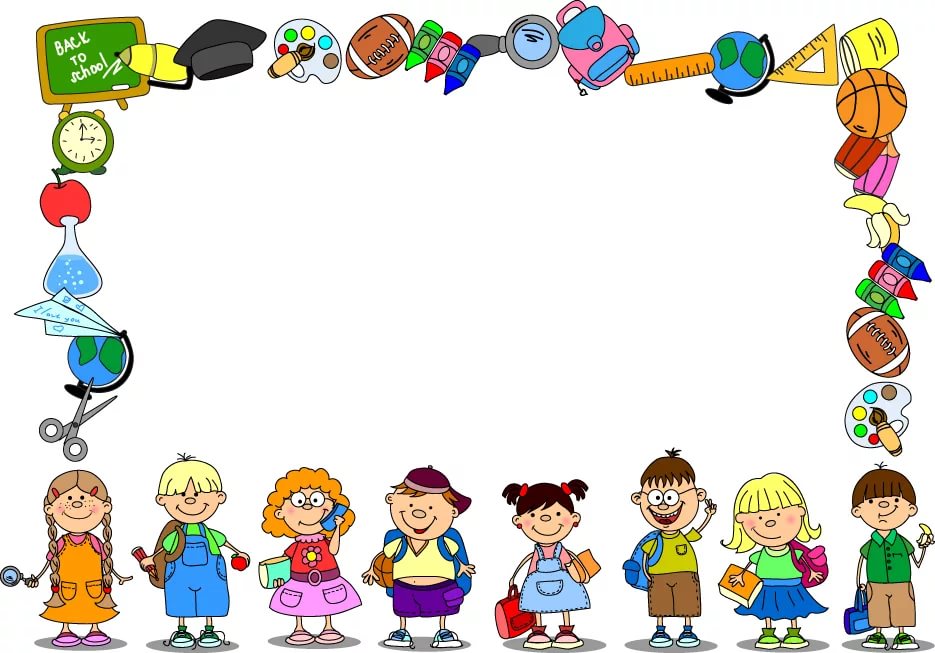 ПОЧЕМУ ЖЕ ЛОГОРИТИМИКА?
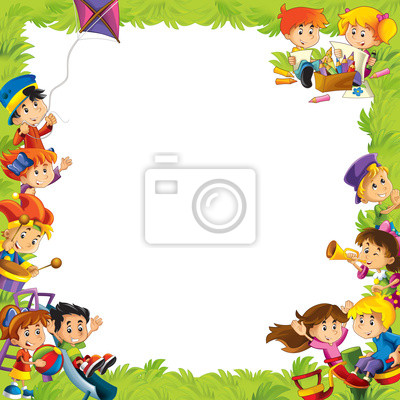 Люди давно заметили, что движение помогает в оздоровлении организма людей. Если ты устал на работе – соверши прогулку по парку, скверу или просто по улице своего города! Если психически устал – займись энергичным спортом! А если выбился из сил, то в этом помогут танцы! Ну а если движение сопровождается речью и музыкой – эффект будет во много раз сильнее.
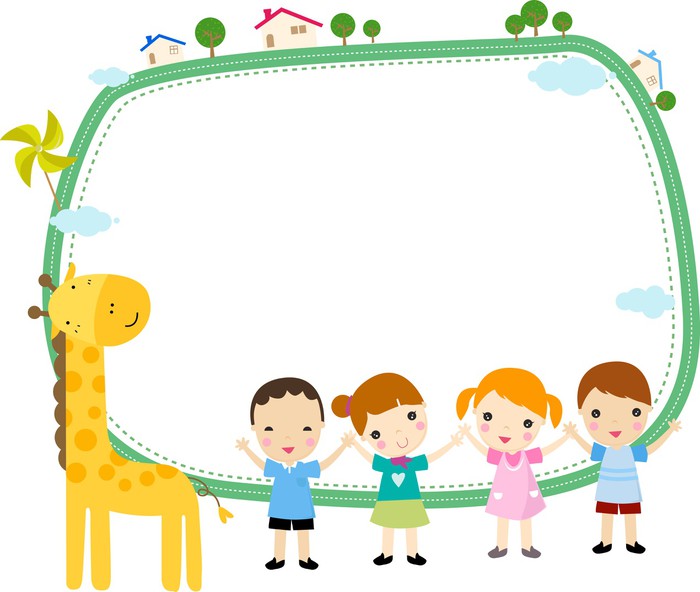 ЛОГОРИТМИКА – 
это система двигательных упражнений, в которой различные движения сочетаются с произнесением специального речевого материала под музыкальное сопровождение, либо без него.
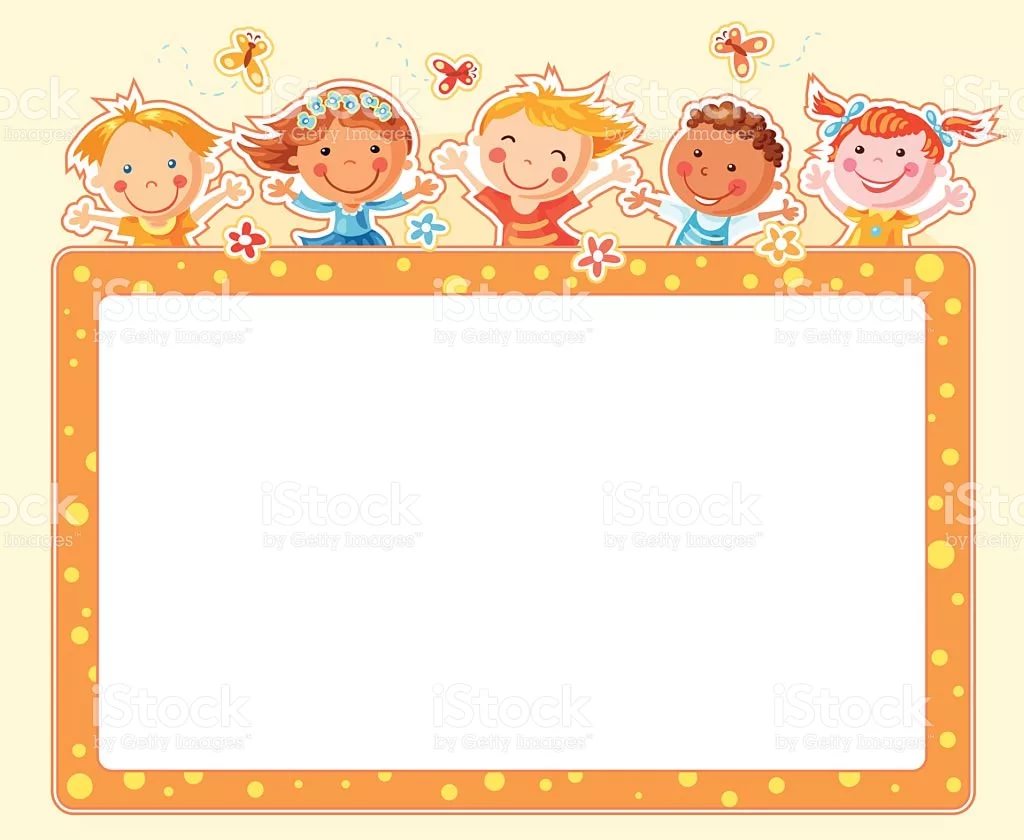 ОНА ВКЛЮЧАЮТ 
В СЕБЯ 
следующие элементы, многие из которых вы уже используете в своей педагогической деятельности…
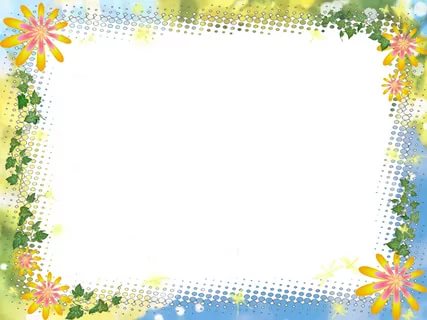 Утренняя гимнастика  и гимнастика после сна с речевками и звукоподражаниями.
Пальчиковая и дыхательная гимнастика с применением разнообразных движений или музыки.
Музыкально-ритмические игры и игры с применением музыкальных инструментов.
Проговаривание потешек, поговорок, чистоговорок  с применением разнообразных движений или музыки.
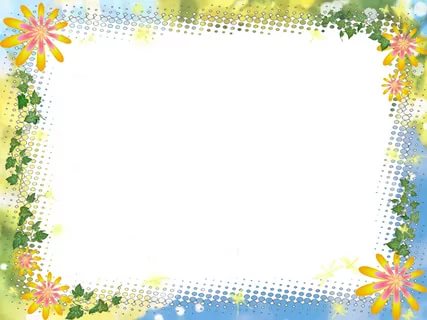 Подвижные игры, хороводы 
с пением.
Коммуникативные игры и танцы.
Упражнения на релаксацию для снятия эмоционального и физического напряжения.
Музыкальные и музыкально-ритмические игры с музыкальными инструментами (сказки-шумелки, поэтическое музицирование)
Разучивание песен и стихов, сопровождаемые движением рук.
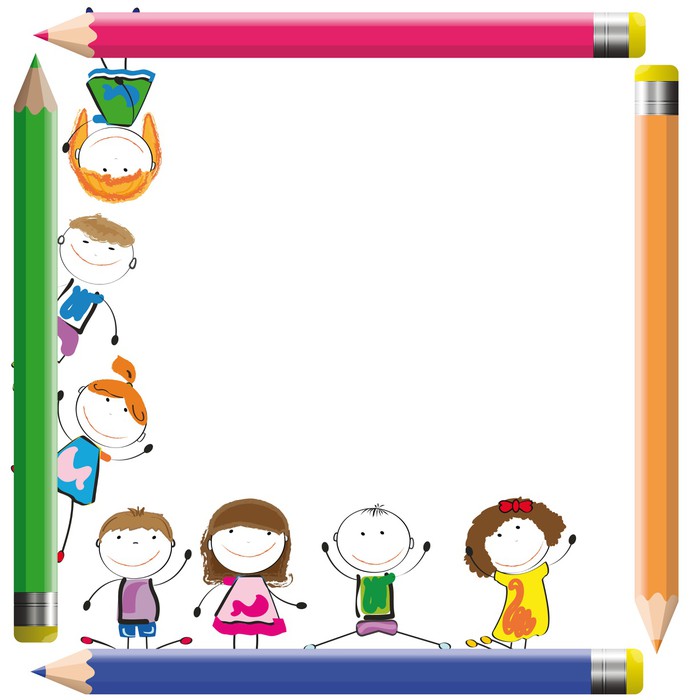 И сегодня я вам предлагаю окунуться в 
МИР ЛОГОРИТМИКИ…
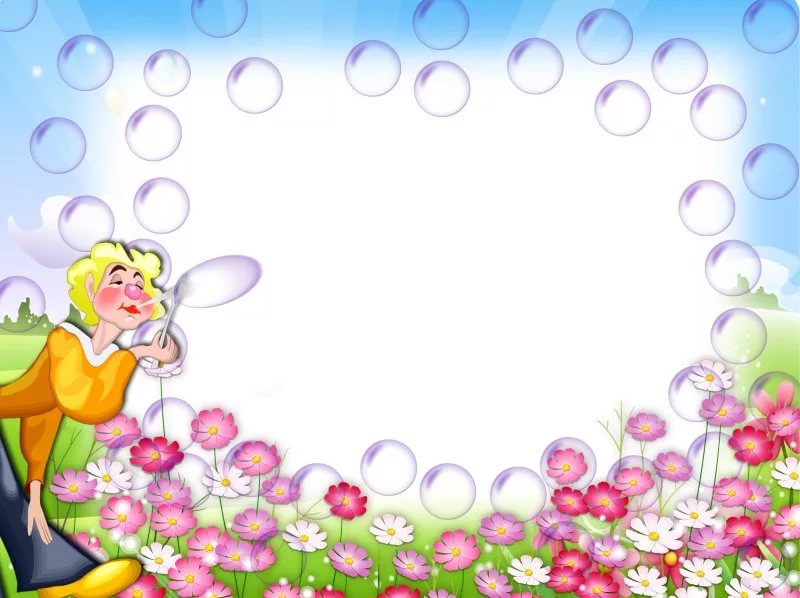 ПОДВИЖНАЯ ИГРА С ПЕНИЕМ «НАДУВАЙСЯ ПУЗЫРЬ»
ИГРОВОЙ МАССАЖ«КАПУСТА»
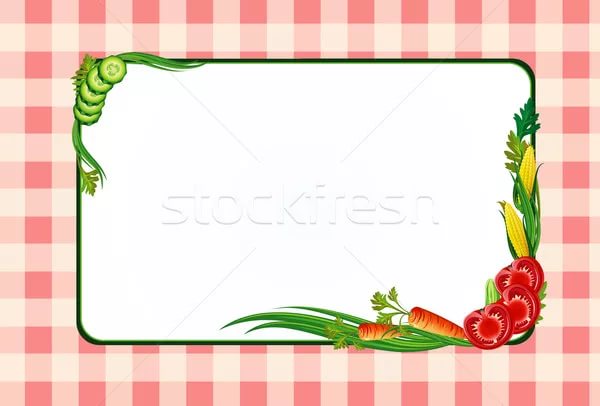 Мы капустку чистим, чистим, мы капустку чистим, чистим 
Мы всех просим не зевать и немножко помогать.
Мы капустку рубим, рубим, мы капустку рубим, рубим,
Мы всех просим не зевать и немножко помогать.
Мы капустку давим, давим, мы капустку давим, давим
Мы всех просим не зевать и немножко помогать.
Мы капустку солим, солим, мы капустку солим, солим,
Мы всех просим не зевать и немножко помогать.
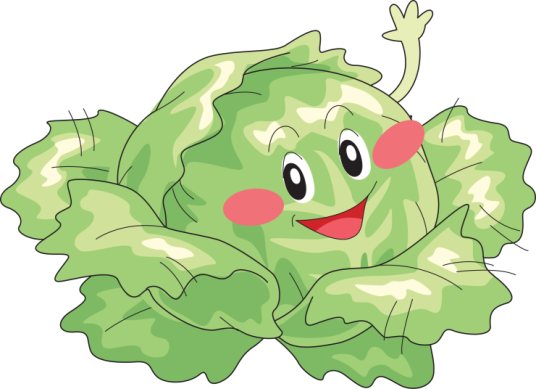 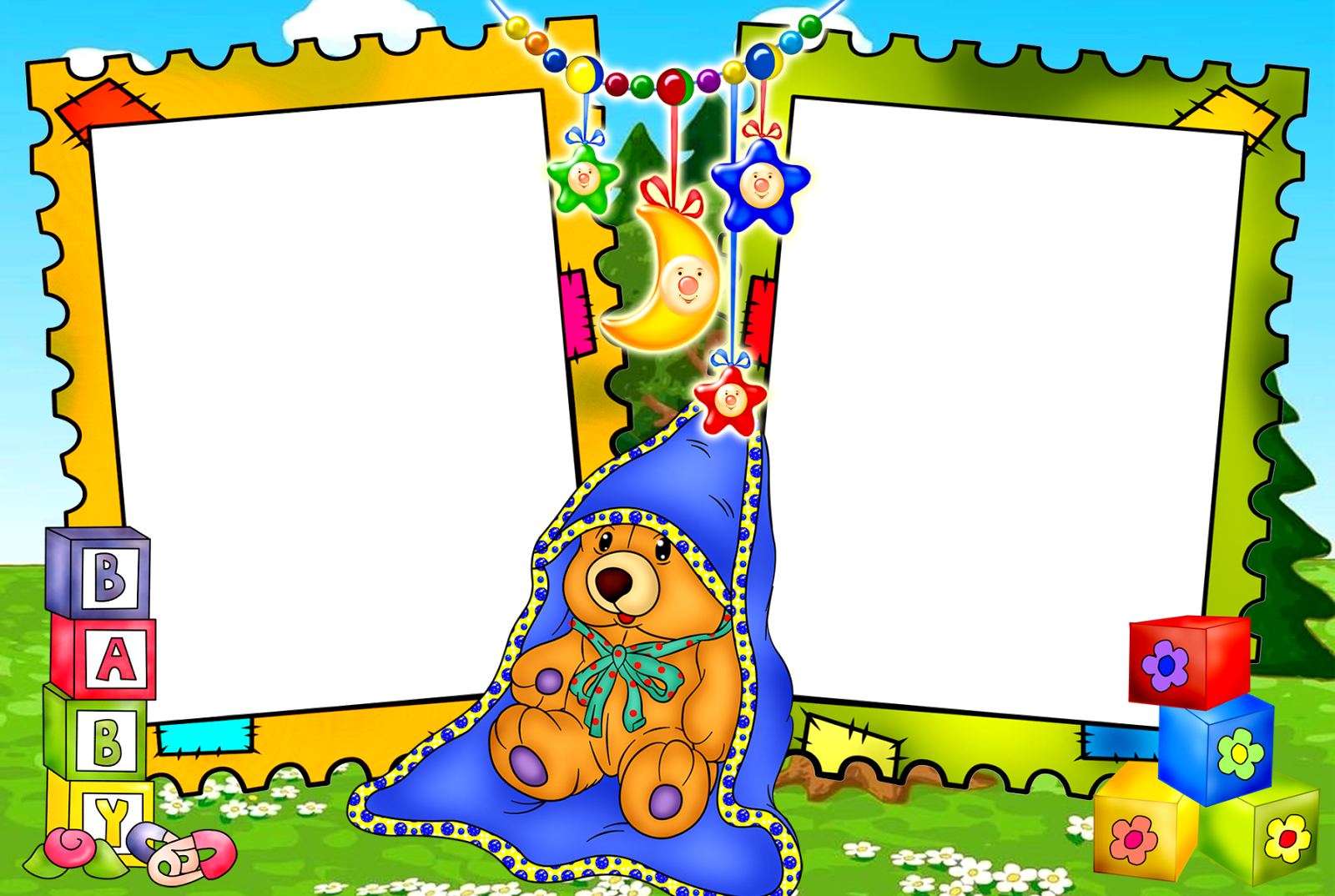 А
ПОЕМ
 ГЛАСНЫЕ ЗВУКИ
(а, у, а, а, а, и, 
а, о, у, и, э)
И
О
ДЫХАТЕЛЬНАЯ ГИМНАСТИКА

«ГЛАСНЫЕ ЗВУКИ»
«ИГРАЕМ 
НА ДУДОЧКЕ»
Е
У
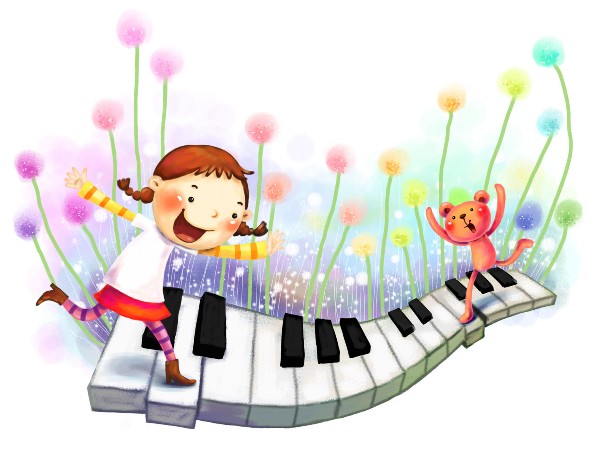 МУЗЫКАЛЬНЫЕ ЧИСТОГОВОРКИ «ИГРЫ НА ПИАНИНО»
Ши-ши-ши-ши
Как конфетки хороши
Шо-шо-шо-шо
Мойте руки хорошо
Шу-шу-шу-шу
Я к столу вас приглашу
Ша-ша-ша-ша
Будем кушать не спеша
ПАЛЬЧИКОВАЯ ГИМНАСТИКА
«МОЛОТОЧКИ»
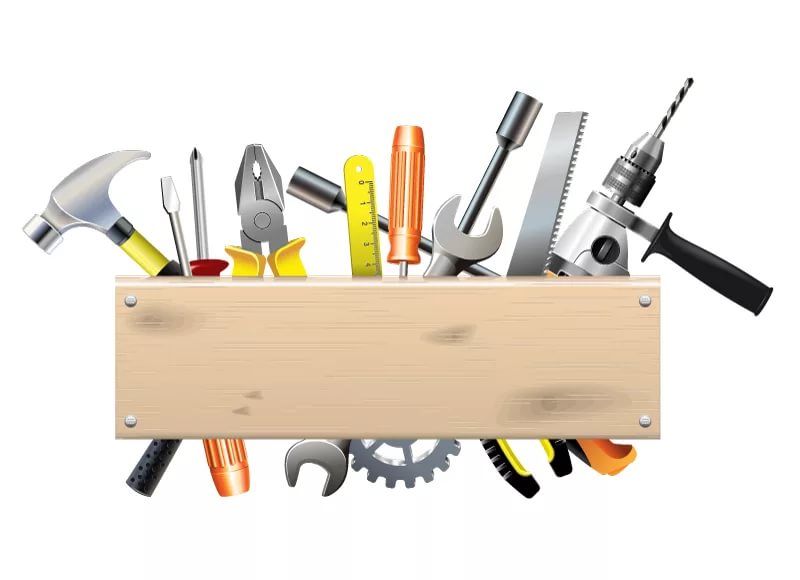 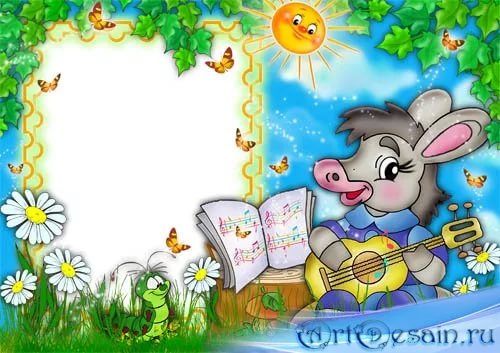 ПОЭТИЧЕСКОЕ МУЗИЦИРОВАНИЕ с использованием музыкальных инструментов
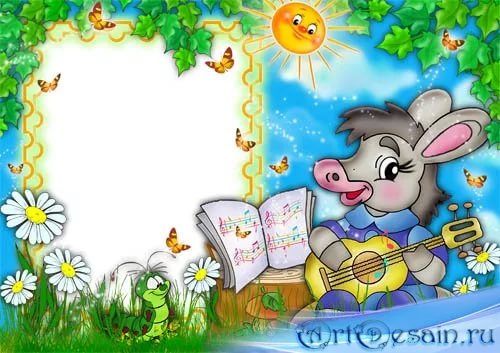 Поздней ночью двери пели, Песню долгую скрипели, Подпевали половицы – «Нам не спится, нам не спится!».    Ставни черные дрожали И окошки дребезжали.И забравшись в уголок, Печке песню пел сверчок.А пока спал рыжий кот, Мыши грызли бутерброд.
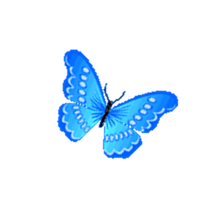 «СКАЗКИ-ШУМЕЛКИ»с использованием музыкальных инструментов
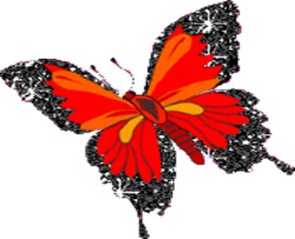 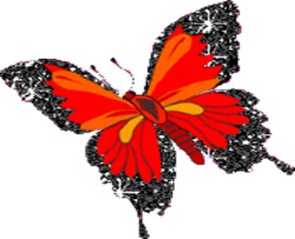 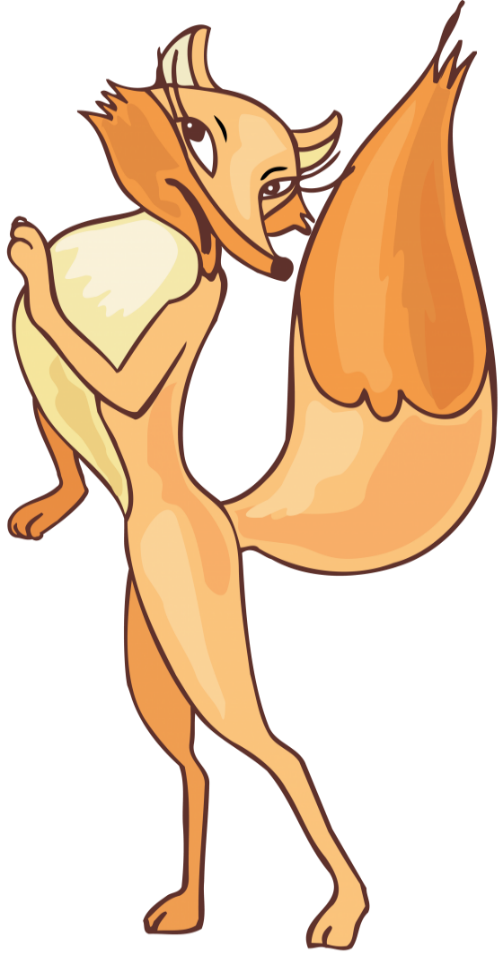 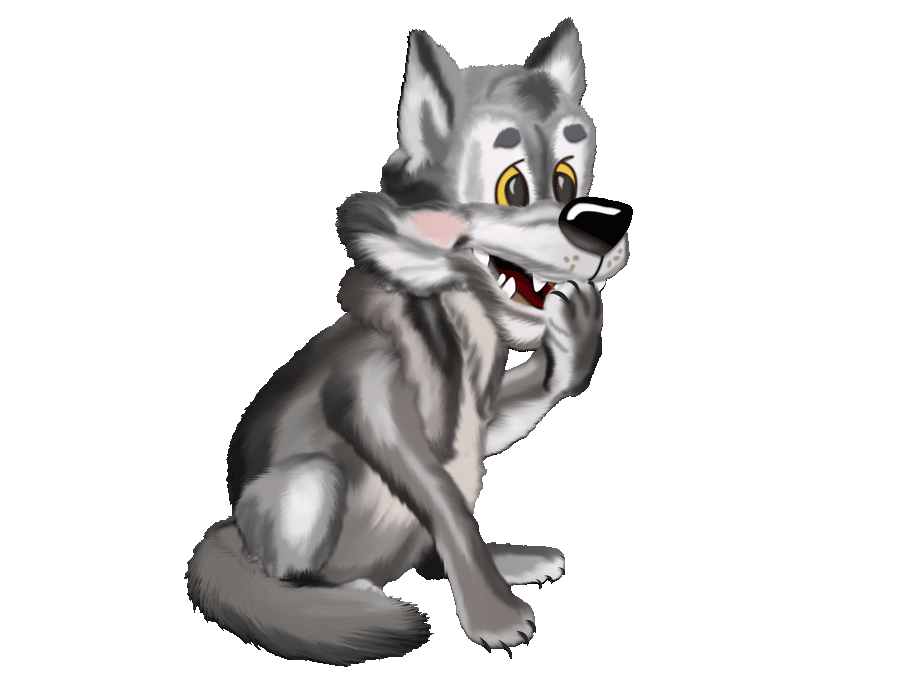 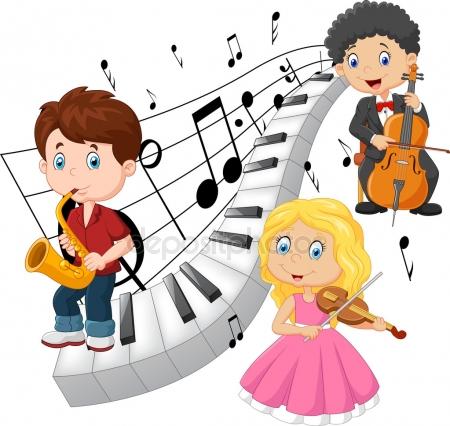 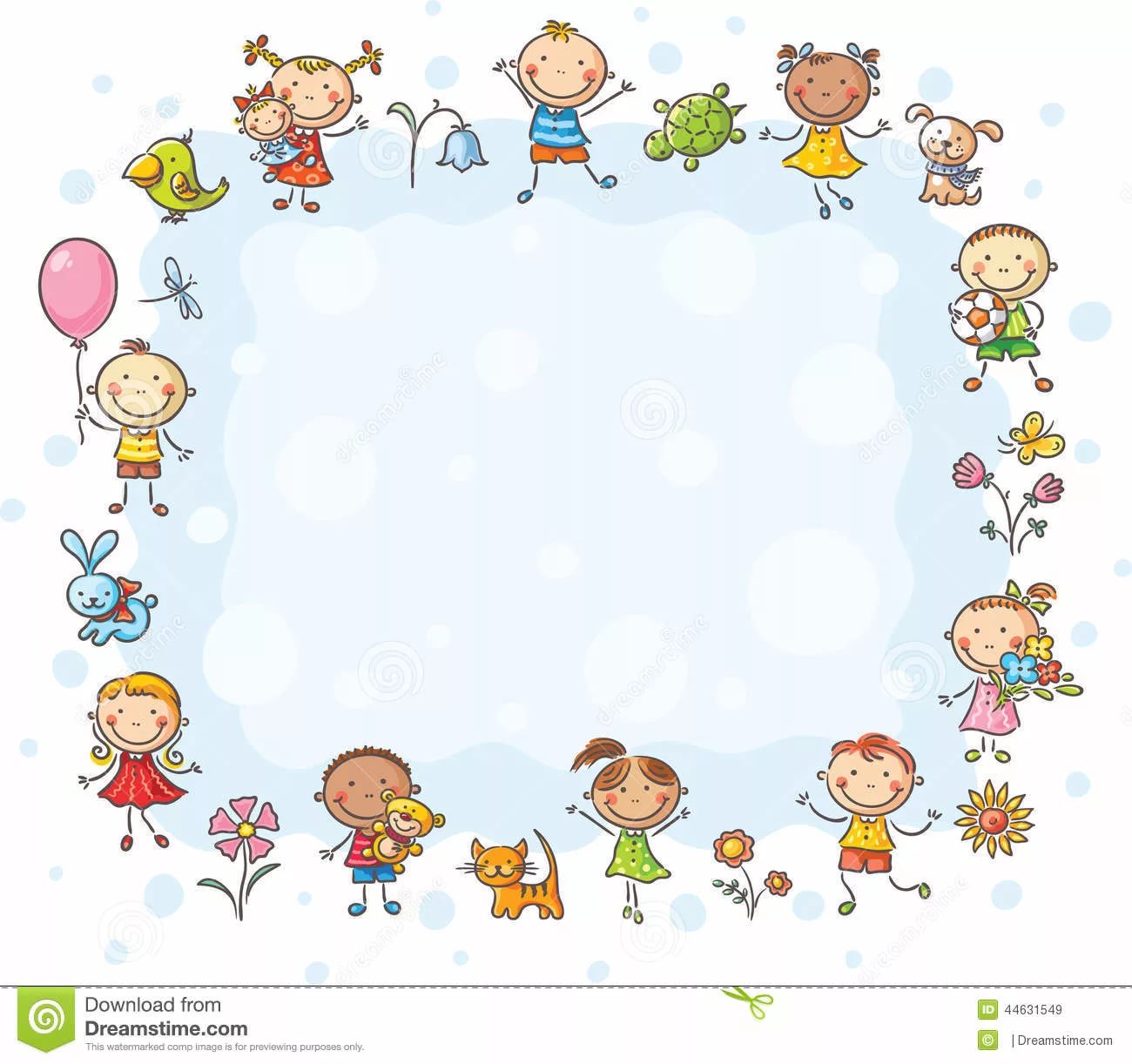 НО
ПОМНИТЕ !!!
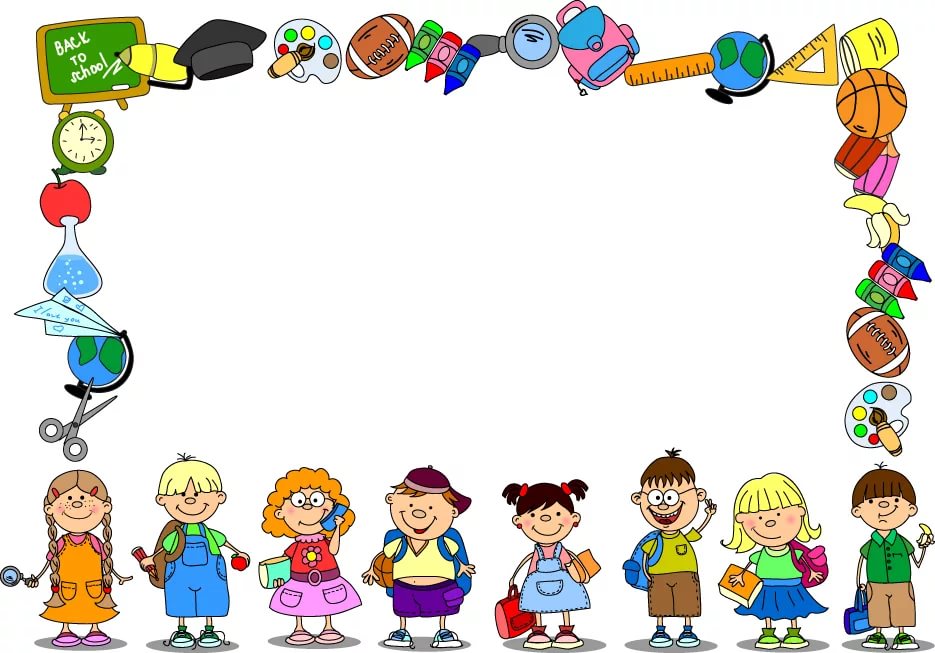 При проведении ЛОГОРИТМИЧЕСКИХ УПРАЖНЕНИЙ 
нужно обязательно соблюдать…
 ОСНОВНЫЕ ПЕДАГОГИЧЕСКИЕ ПРИНЦИПЫ – это
последовательность, то есть постепенное усложнение материала;
повторяемость материала; 
и четкое произношение доступных по возрасту звуков.
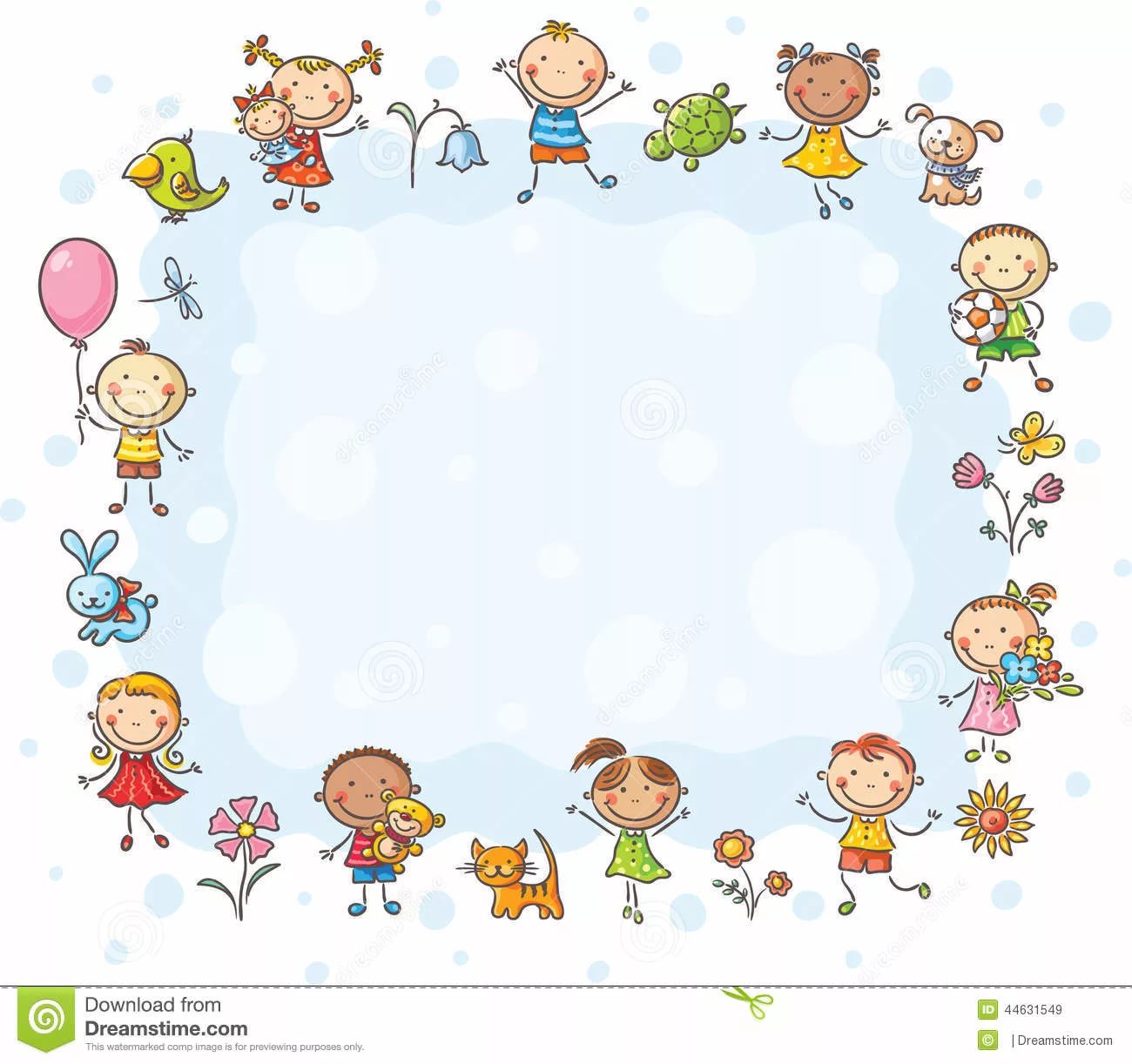 Я в своей работе использую музыкальные композиции таких авторов:

Екатерина Железнова «Музыка с мамой»
Татьяна Овчинникова «Логопедические распевки»
Лариса Яртова «Пальчиковая гимнастика»
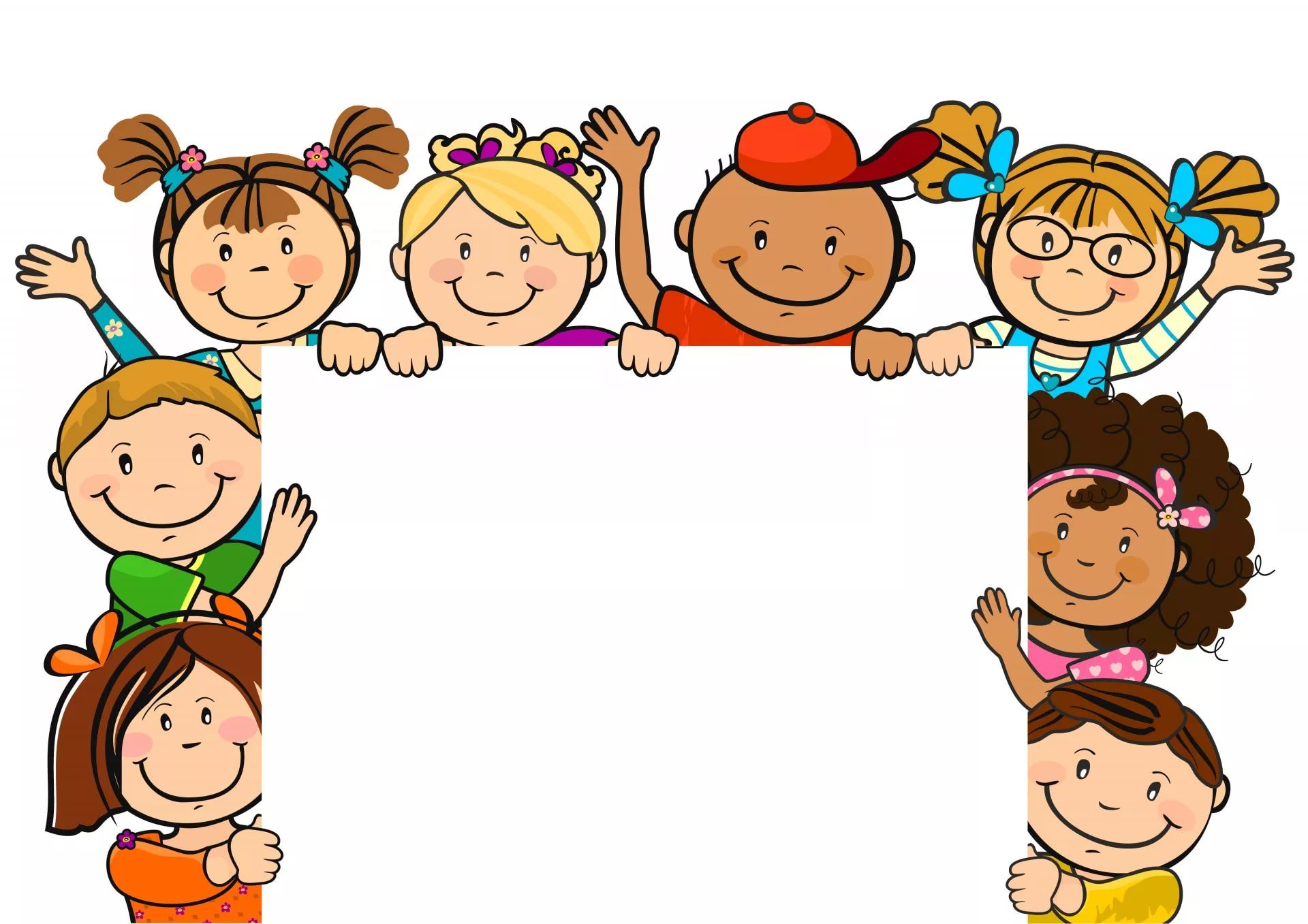 УДАЧИ 
ВАМ!!!